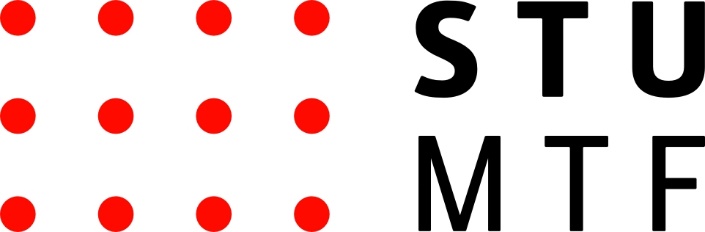 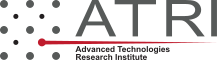 Mapping of novel binary copper oxides with 
density functional theory modelling 
S. Sampath1, K. Tokar1,2, M. Derzsi1,3
1Advanced Technologies Research Institute, Faculty of Materials Science and Technology in Trnava,
Slovak University of Technology in Bratislava, Jána Bottu 8857/25, 917 24 Trnava, Slovakia 
2Institute of Physics, Slovak Academy of Sciences, Dúbravská cesta 9, 845 11 Bratislava, Slovakia
3Center of New Technologies, University of Warsaw, Żwirki i Wigury 93, 02089 Warsaw, Poland
sankari.sampath@stuba.sk
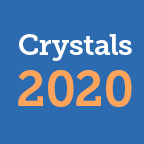 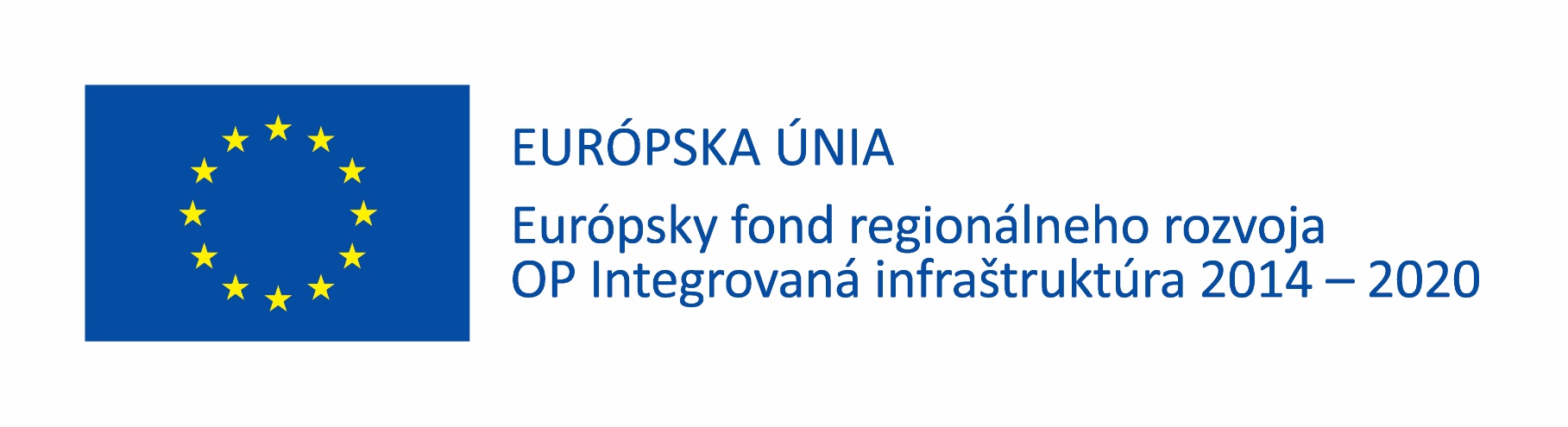 10-20 November
Introduction
Binary copper oxides [Cu-O] have remarkable electronic and optical properties. 

Cu-O find numerous applications in photovoltaics and all-oxide electronics due to their abundance, low cost and non-toxic nature that makes Cu-O highly attractive for further exploration.

Our Goal - To predict new stable binary Cu-O phases using density functional theory (DFT) and Evolutionary Algorithm (EA) methods.
Sankari Sampath: Cu-O phases from ab-initio
The 2nd International Online Conference on Crystals 10-20 NOVEMBER 2020 ONLINE
2
Known binary Cu-O
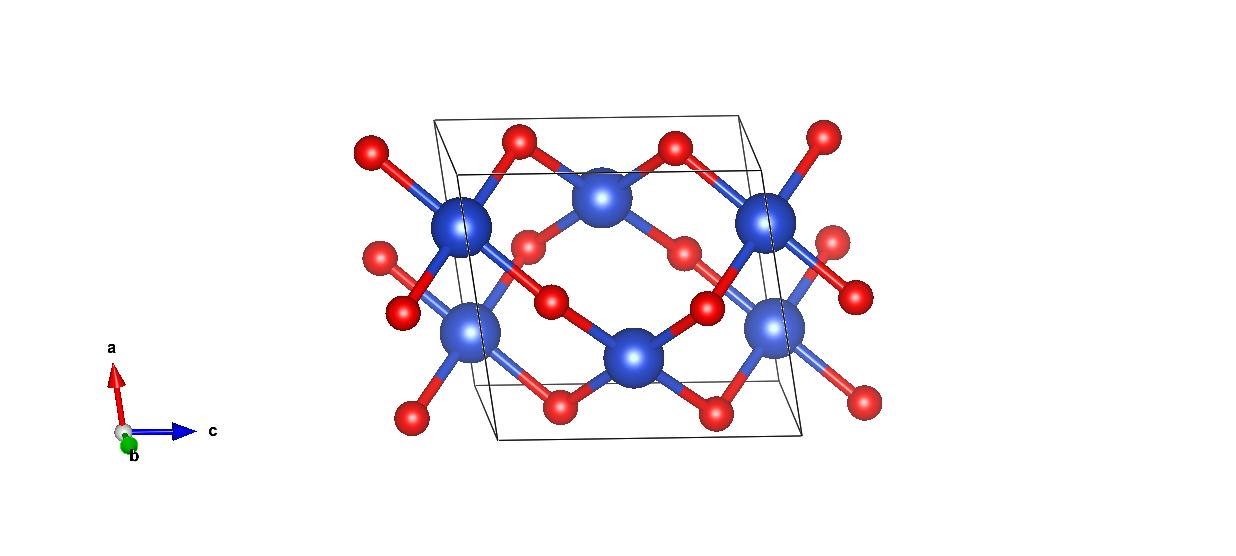 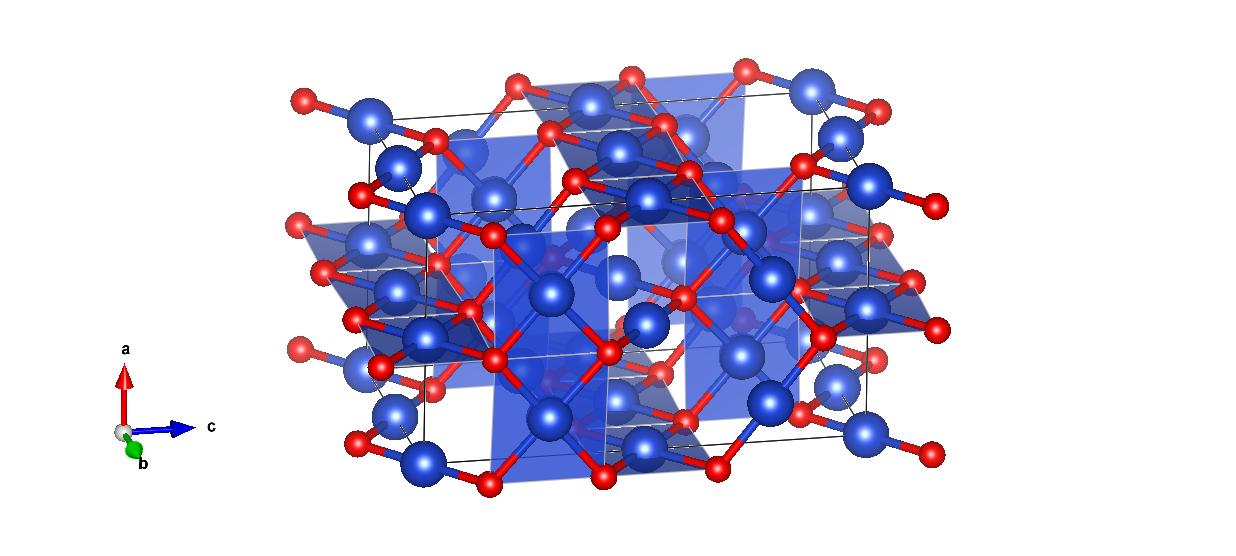 CuI2O[1]
 Cuprite
CuI2CuII2O3[3]
Paramelaconite
CuIIO[2]
Tenorite
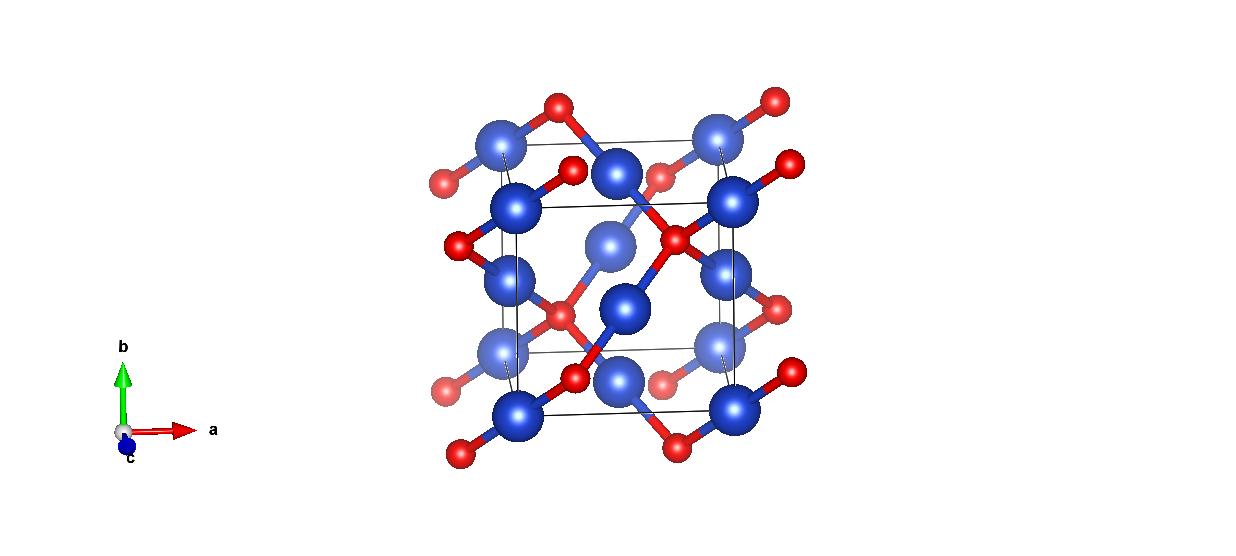 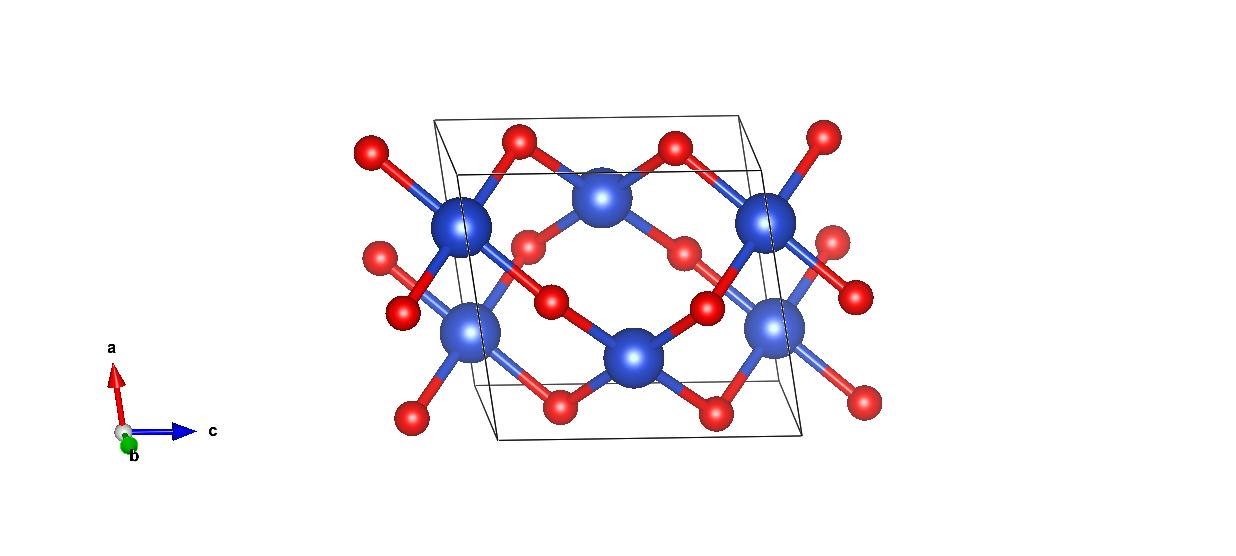 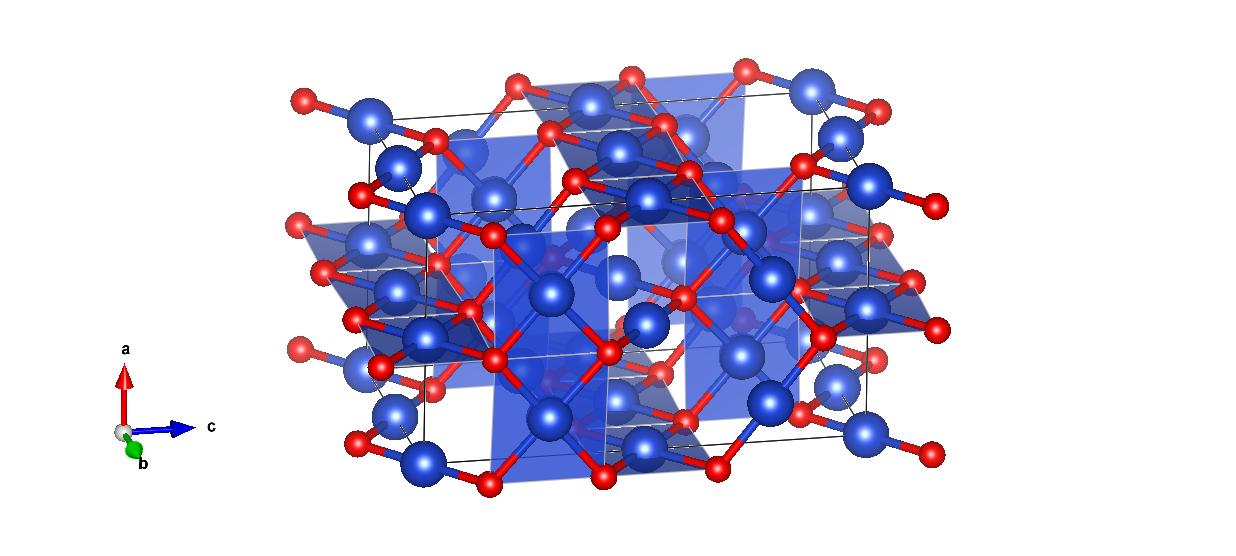 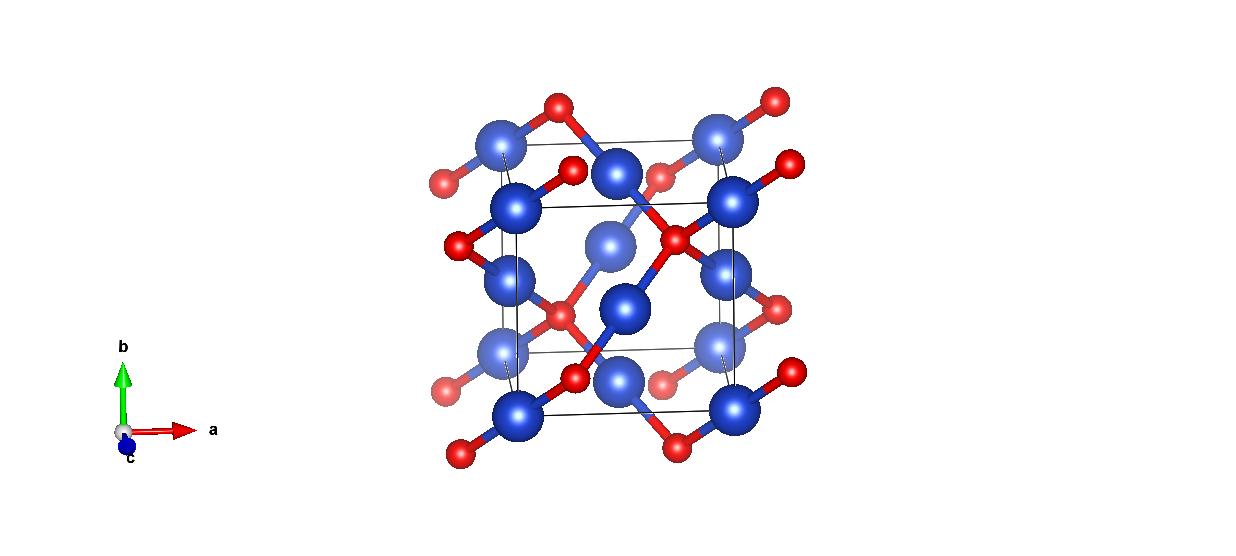 P n -3 m
a = 4.271Å
I 41/ a m d 
a = b = 5.818Å, 
c = 9.894Å
C2/c 
a =  4.691Å, b = 3.417Å, 
c =  5.13Å, β = 99°
[1] Benxian L et.al, J. Solid State Chem., 184, 2097 (2011)
[2] Chaudhary N et.al, Solid State Commun., 247, 36 (2016)
[3] Morgan P E D et.al, J. Solid State Chem., 121, 33 (1996)
Sankari Sampath: Cu-O phases from ab-initio
The 2nd International Online Conference on Crystals 10-20 NOVEMBER 2020 ONLINE
3
Computational procedure
Input models (Lit.,)
DFT optimisation
Spin polarised calculation DFT+U
High- and low-spin solutions (HS/LS)
Lattice dynamics
Sankari Sampath: Cu-O phases from ab-initio
The 2nd International Online Conference on Crystals 10-20 NOVEMBER 2020 ONLINE
4
Evolutionary
 algorithms
Databases
Calculation details
DFT method for structure optimization (VASP program).

Details of the DFT calculations: PBEsol functional, planewave cut-off 520eV.

Electron correlations handled with Liechtenstein approach: UCu=9eV, JCu=1eV.

EA for the search of crystal structures (XtalOpt program[4]). 

Lattice dynamics calculations using program PHONOPY[5].



[4] Patrick A et.al,  Comput. Phys. Commun., 222, 418 (2018)
[5] Togo A et.al, Scr. Mater., 108, 1 (2015)
Sankari Sampath: Cu-O phases from ab-initio
The 2nd International Online Conference on Crystals 10-20 NOVEMBER 2020 ONLINE
5
Strategy for the selection of input models
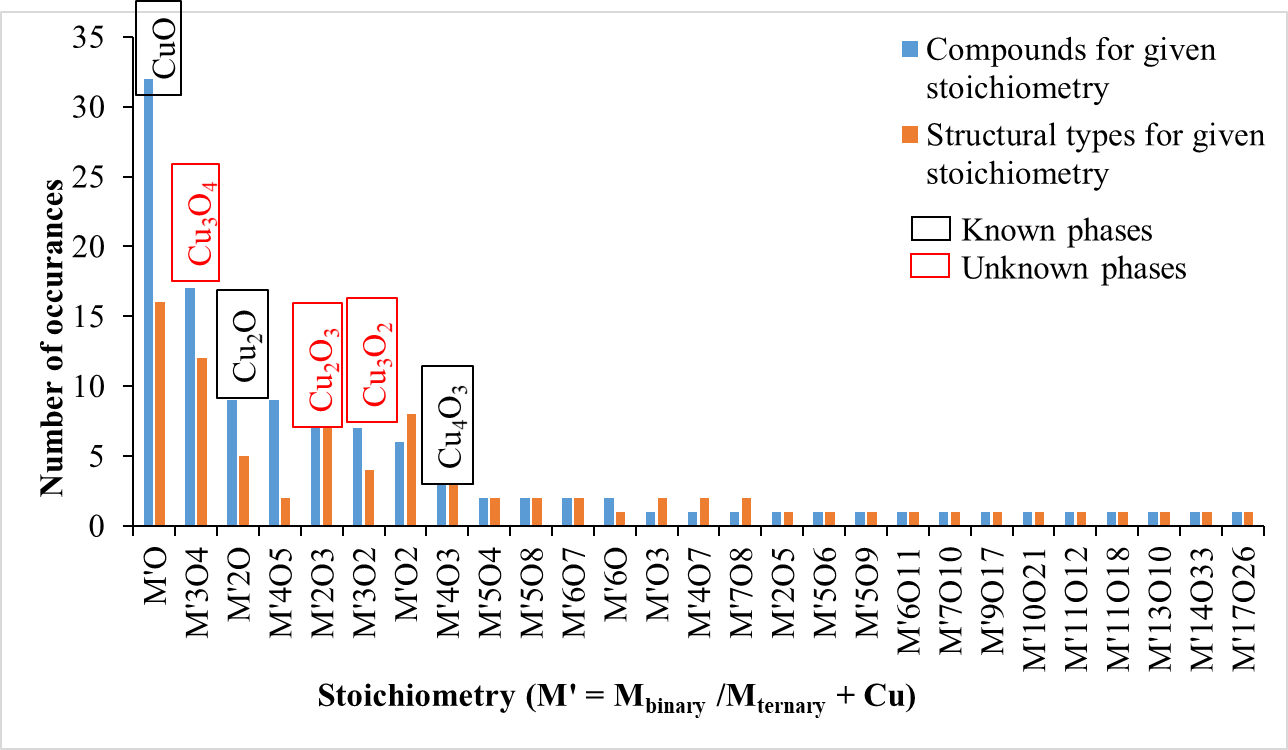 Sankari Sampath: Cu-O phases from ab-initio
The 2nd International Online Conference on Crystals 10-20 NOVEMBER 2020 ONLINE
6
Cu3O2 Stoichiometry
NaCu2O2 Structural type
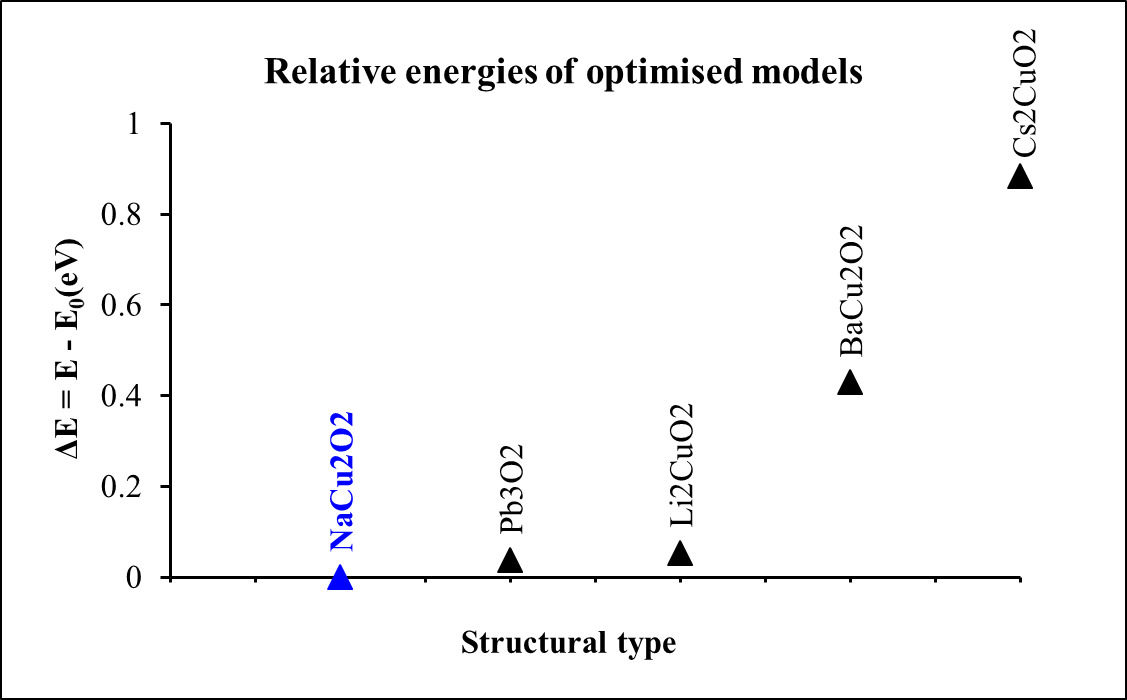 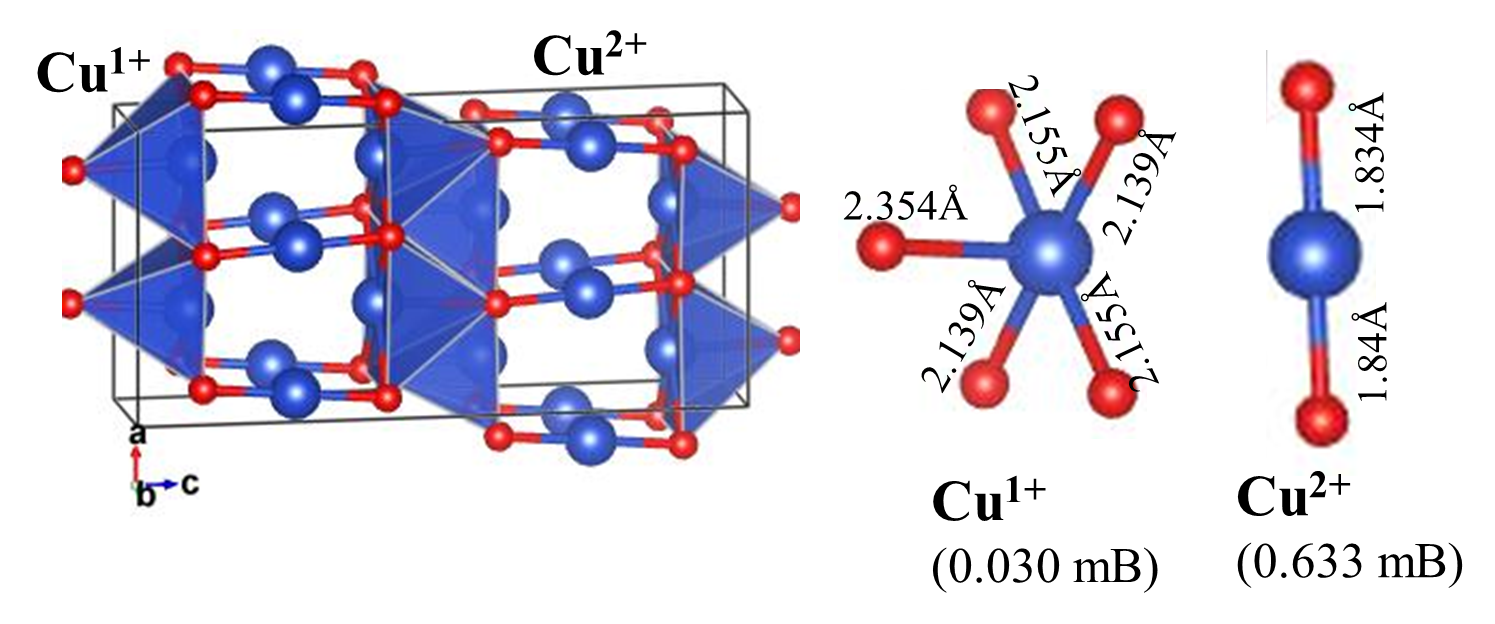 P n m a 
a = 5.896Å, b = 2.827Å, c = 2.139Å
Sankari Sampath: Cu-O phases from ab-initio
The 2nd International Online Conference on Crystals 10-20 NOVEMBER 2020 ONLINE
7
Cu3O4 Stoichiometry
Ag3O4 Structural type
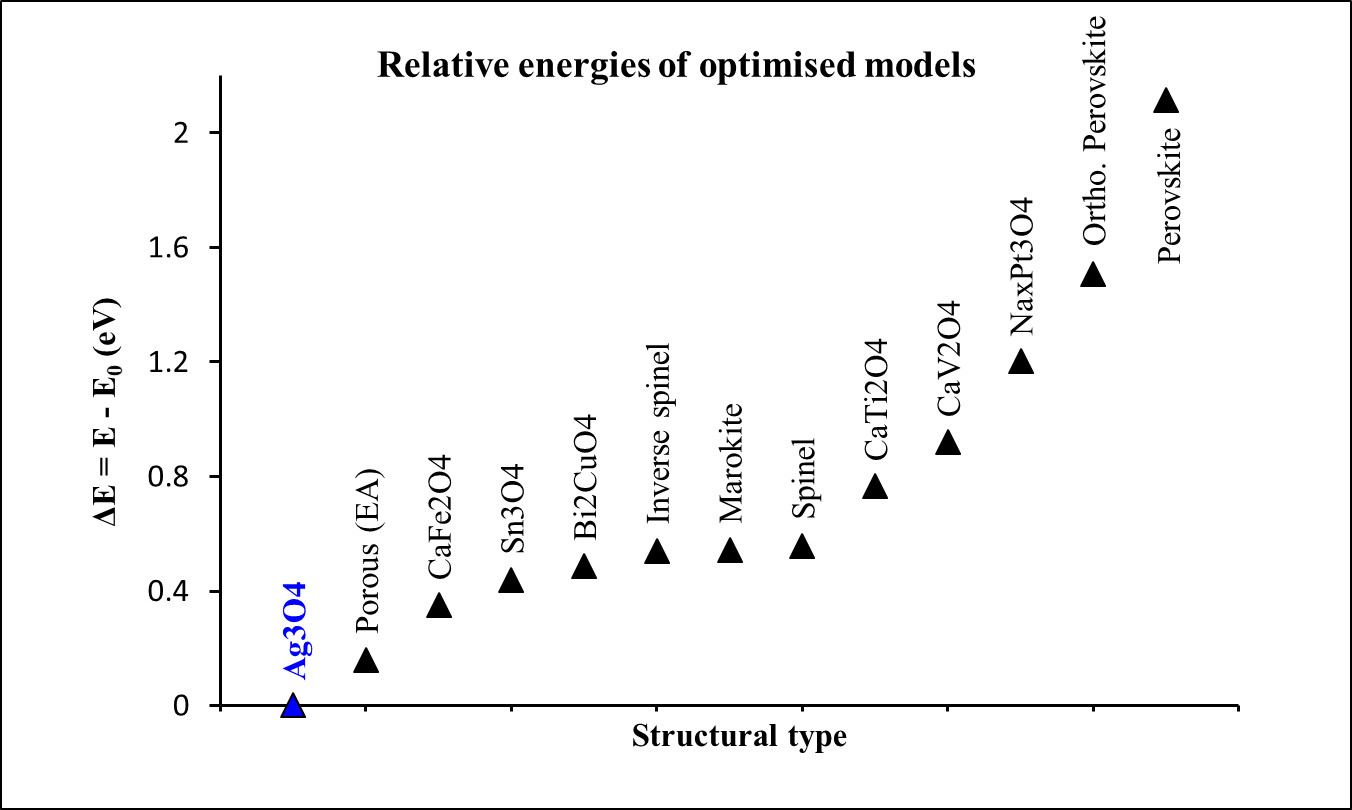 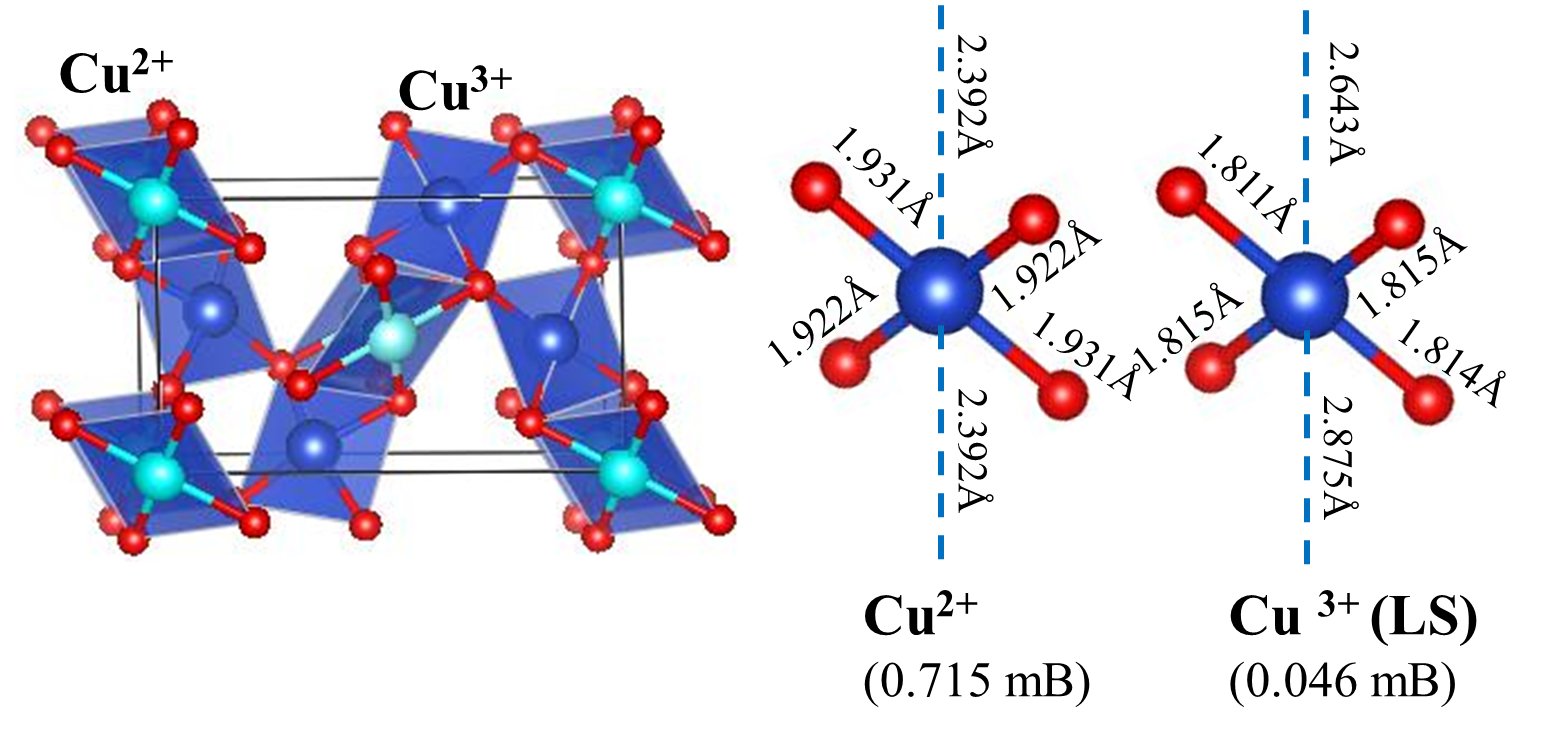 P 1 21 / c 1
a = 3.298Å, b = 8.454Å, 
c = 5.005Å, β = 102.9°
Calculated both HS and LS solutions. Only LS solution is stable.
Sankari Sampath: Cu-O phases from ab-initio
The 2nd International Online Conference on Crystals 10-20 NOVEMBER 2020 ONLINE
8
Cu2O3 Stoichiometry
Superoxide(EA) Structural type
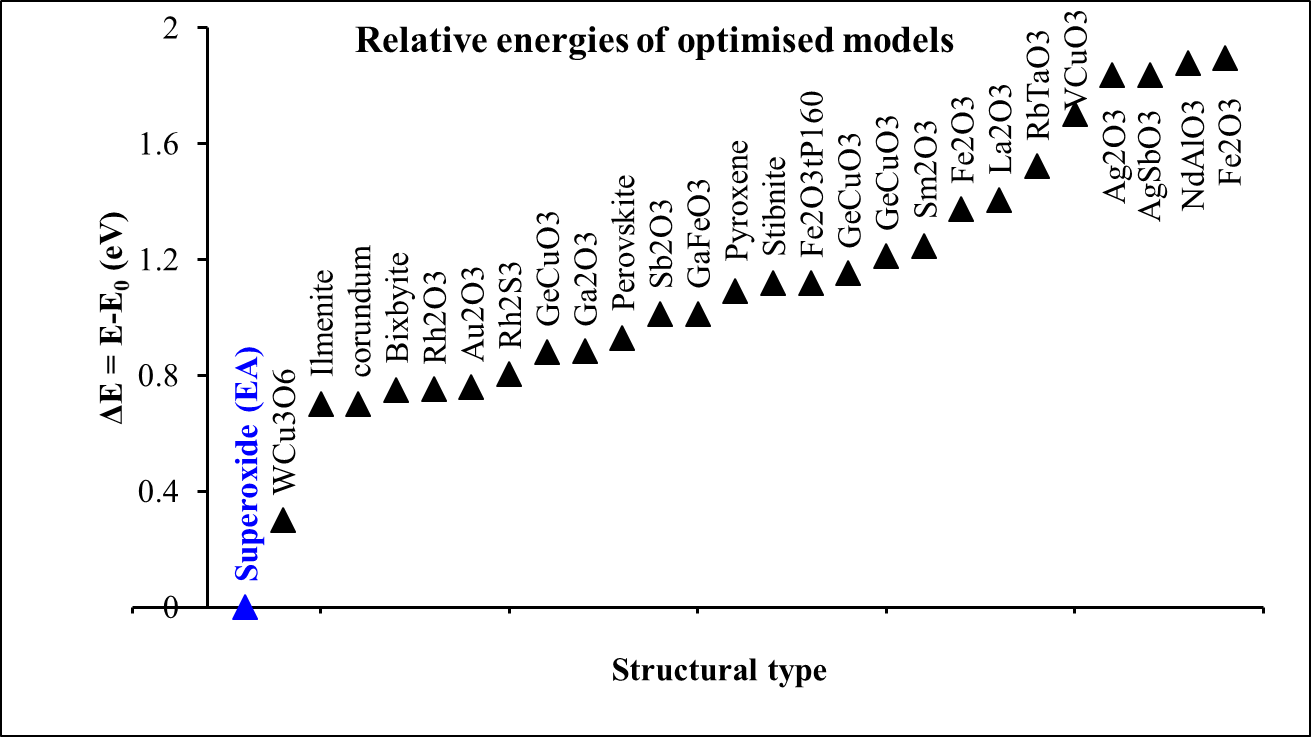 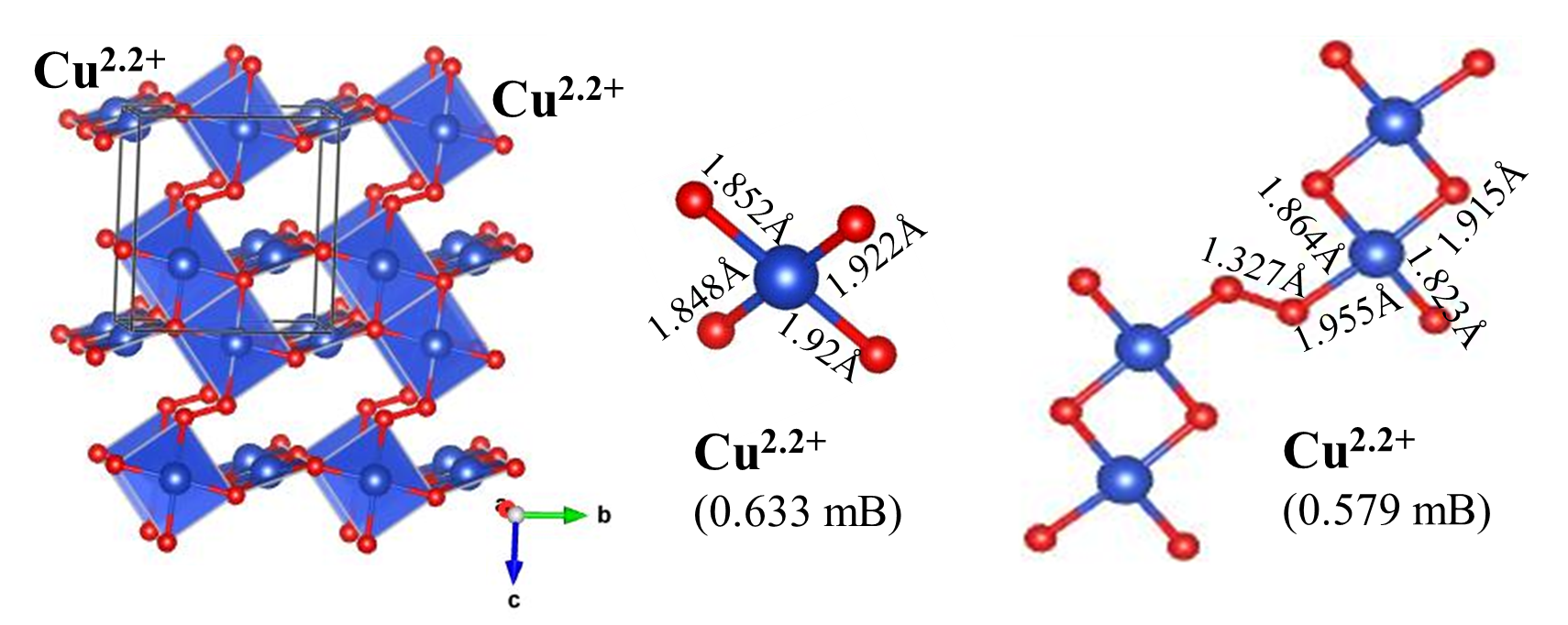 O-O bridge
P 1
a = 2.789Å, b = 5.957Å,  
c = 6.578Å, α = 93°; β = 102.9°; γ = 94°
Sankari Sampath: Cu-O phases from ab-initio
The 2nd International Online Conference on Crystals 10-20 NOVEMBER 2020 ONLINE
9
Impact of lattice dynamics on the stability of the models
Phonon dispersion curves
Cu3O2
Cu3O4
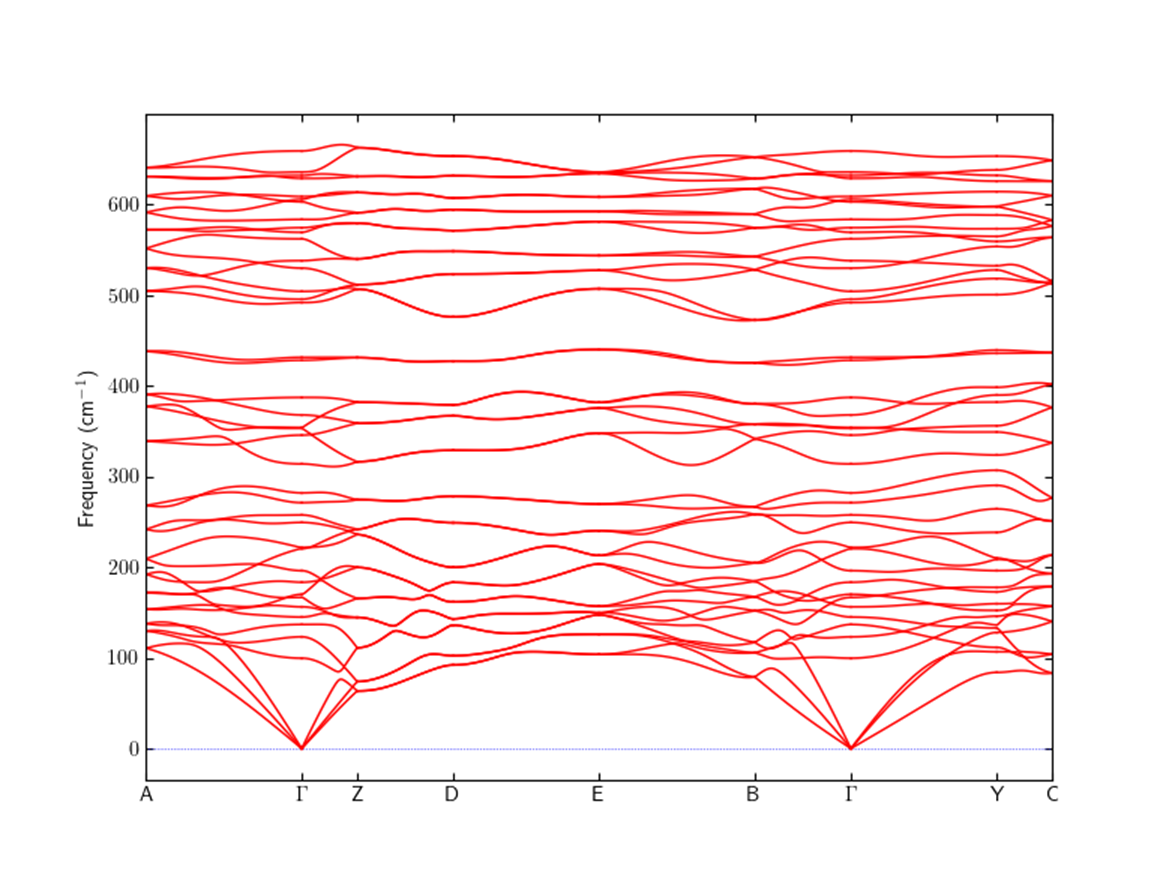 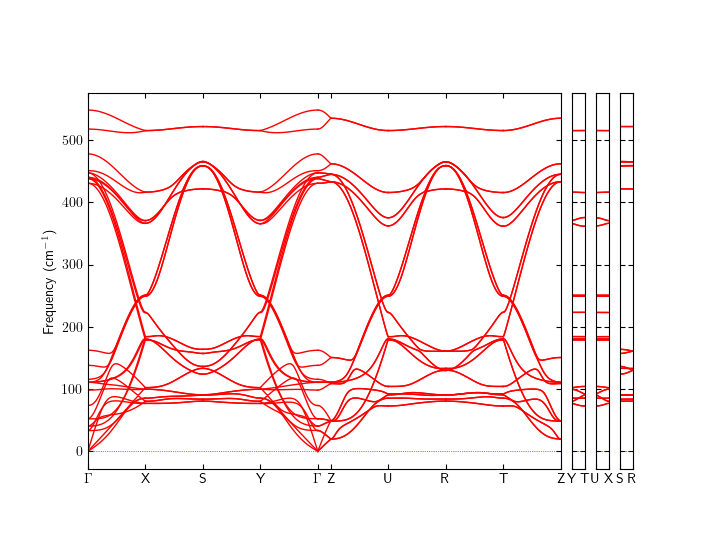 Ag3O4 structure type
Na2CuO2 structure type
Sankari Sampath: Cu-O phases from ab-initio
The 2nd International Online Conference on Crystals 10-20 NOVEMBER 2020 ONLINE
10
Convex Hull
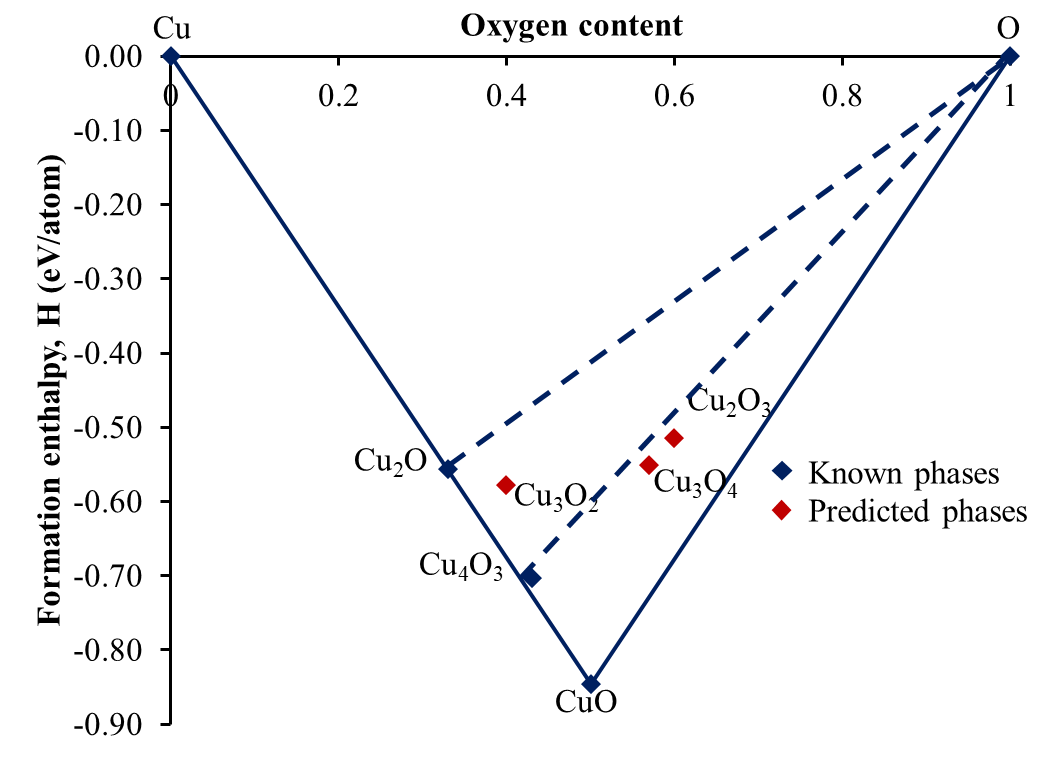 Thermodynamically, Convex Hull represents the enthalpy.

Correctly predicted the stability of existing phases.

3 new Cu-O phases are stable with respect to elements Cu, O and Cu2O phase.

Cu3O4 and Cu2O3 are stable with respect to Cu4O3.

3 new phases are metastable in respect to CuO phase.
Cu3O2 = -0.578eV/atom,
Cu3O2 = -0.551eV/atom
Cu3O2 = -0.515eV/atom.
Sankari Sampath: Cu-O phases from ab-initio
The 2nd International Online Conference on Crystals 10-20 NOVEMBER 2020 ONLINE
11
Conclusions
Crystal structures of 3 new Cu-O compounds are predicted – Cu3O2, Cu3O4 and Cu2O3.

Cu3O2 was predicted for Na2CuO2  type structure. 

Cu3O4 was predicted as a low spin Ag3O4 structural type.

Cu2O3 was predicted as a AFM superoxide (EA) type.

The new structure types found to be dynamically stable.

Correctly predicted the stability of existing binary Cu-O phases.

The newly predicted Cu-O phases are stable with respect to elements Cu, O and Cu2O phase.

Cu3O4 and Cu2O3 are stable with respect to Cu4O3.
Sankari Sampath: Cu-O phases from ab-initio
The 2nd International Online Conference on Crystals 10-20 NOVEMBER 2020 ONLINE
12
Acknowledgements
The European Regional Development Fund, Research and Innovation Operational Programme, for project No. ITMS2014+: 313011W085. 

Scientific Grant Agency of the Slovak Republic, grant No. VG 1/0223/19.

The Slovak Research and Development Agency, grant No. APVV-18-0168.

Aurel supercomputing infrastructure in CC of Slovak Academy of Sciences acquired in projects ITMS 26230120002 and 26210120002 funded by ERDF.
Sankari Sampath: Cu-O phases from ab-initio
The 2nd International Online Conference on Crystals 10-20 NOVEMBER 2020 ONLINE
13
Thank you for your attention!
Sankari Sampath: Cu-O phases from ab-initio
The 2nd International Online Conference on Crystals 10-20 NOVEMBER 2020 ONLINE
14